Асканія-Нова
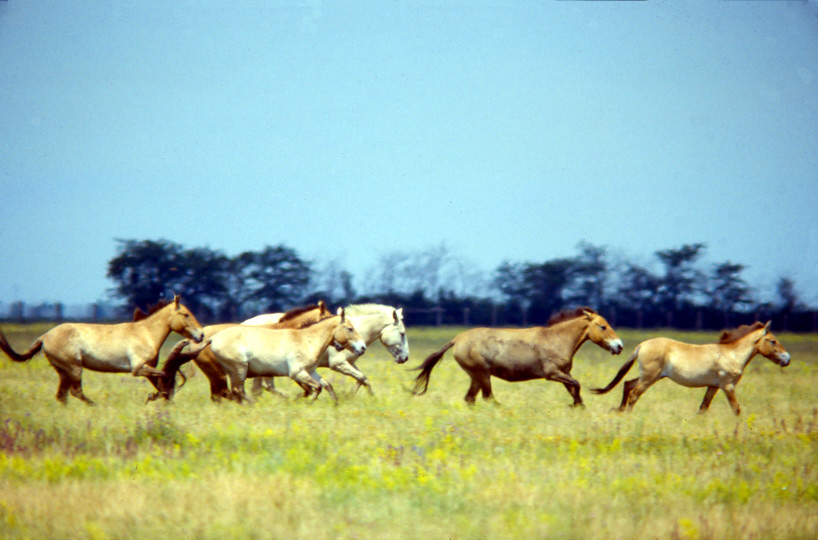 „Асканія-Нова”- біосферний заповідник на Херсонщині.

З кінця ХІХ ст. Фрідріх Едуардович Фальц-Фейн в економії "Асканія-Нова" почав створювати захисні ділянки. Перші його спроби (1883, 1888 роки)   Виявилися невдалими, оскільки відведені під заповідання землі потрапляли у смугу доріг Чумацького шляху, що на той час проходили через Асканію-Нова.
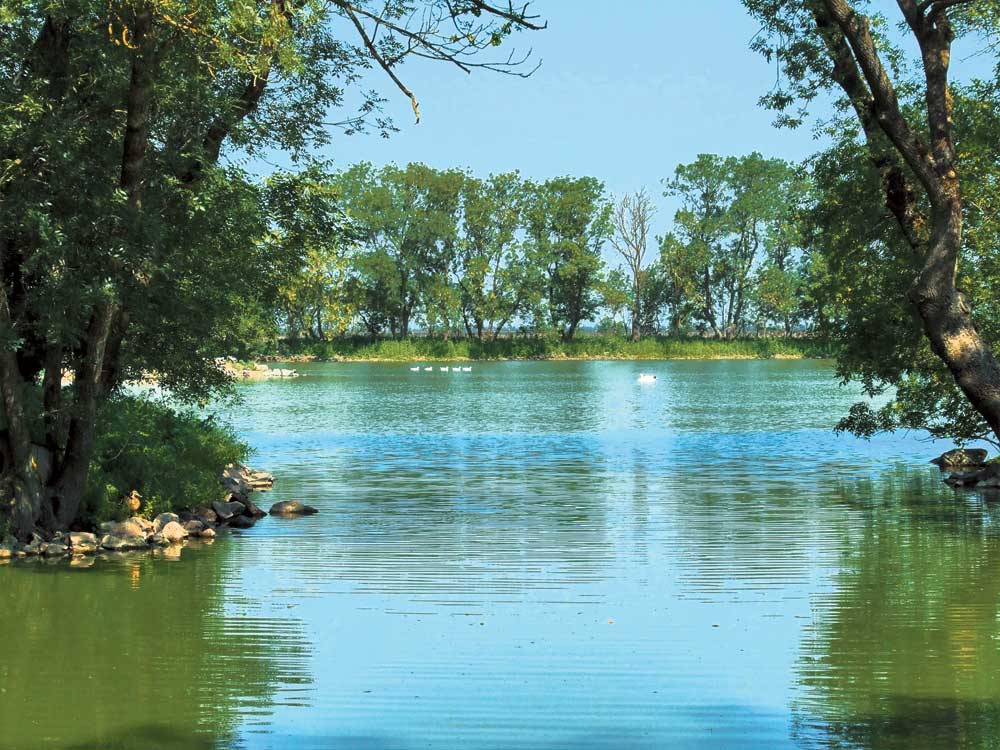 Територія заповідника
заповідна зона - 11054 га
 буферна  зона - 6895 га
 зони антропогенних ландшафтів – 15358 га.


Землекористування : 
 цілинний степ і перелоги (11054,0 га),
 дендрологічний парк (196,6 га) 
 зоопарк (61,6 га)
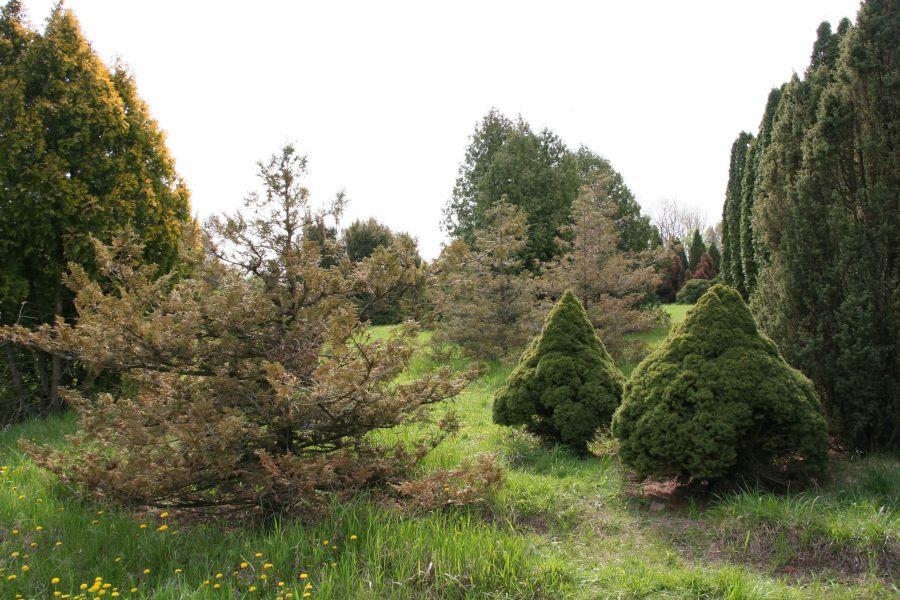 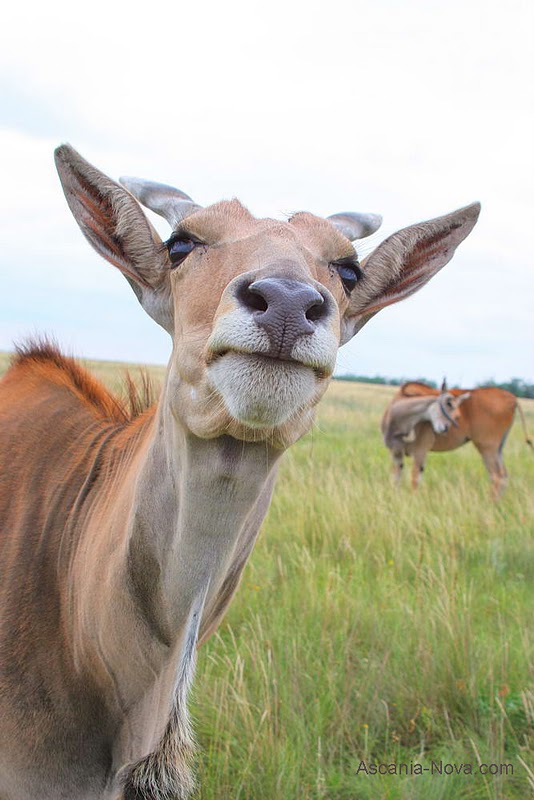 Рослини, занесені у Червону книгу України
Зіркоплідник частуховидний
карагана скіфська
ковили українська
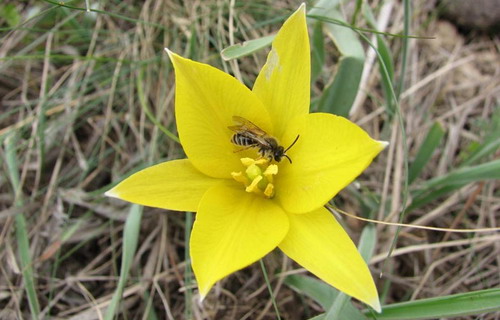 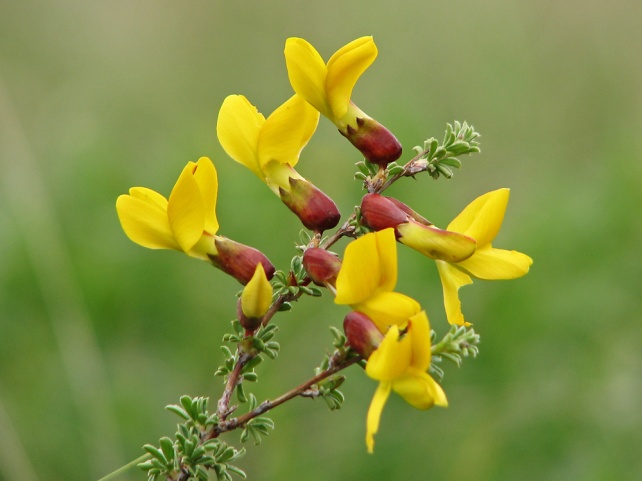 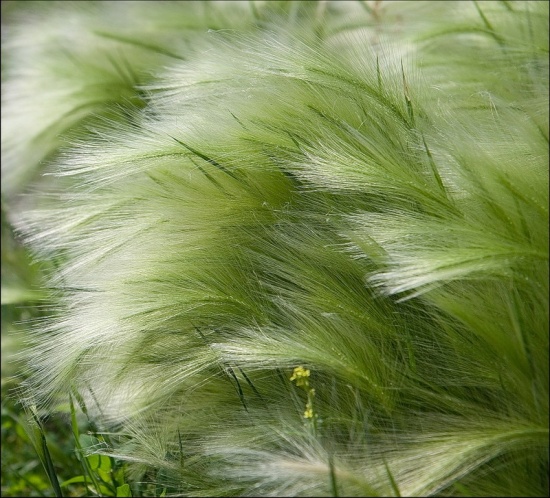 тюльпан Шренка
волошка Талієва
рябчик шаховий
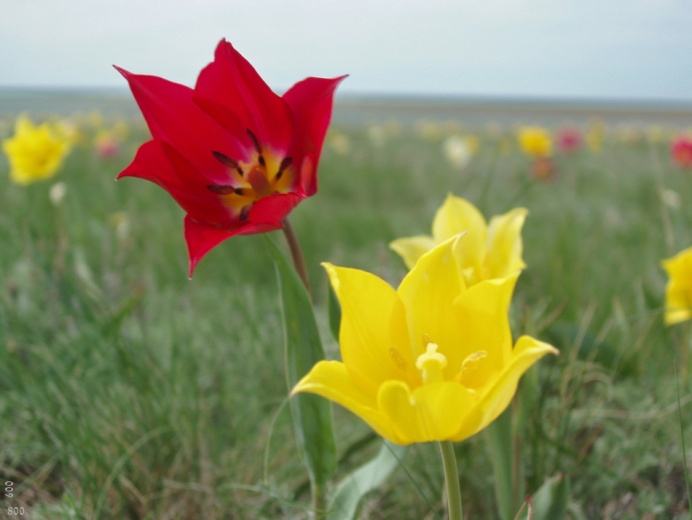 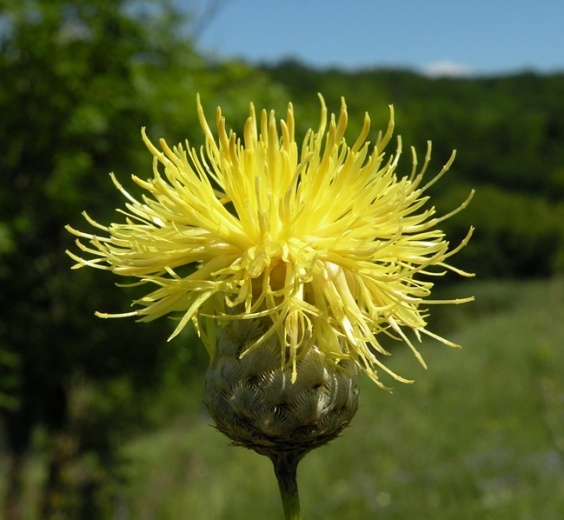 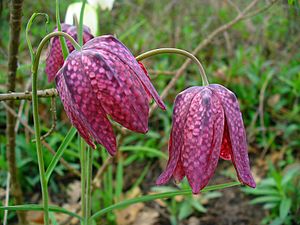 Цілинний степ „Асканія-Нова” – єдина в Європі ділянка типчаково-ковилового степу, якого ніколи не торкався плуг, - має велику наукову, культурно-пізнавальну та практичну цінність.
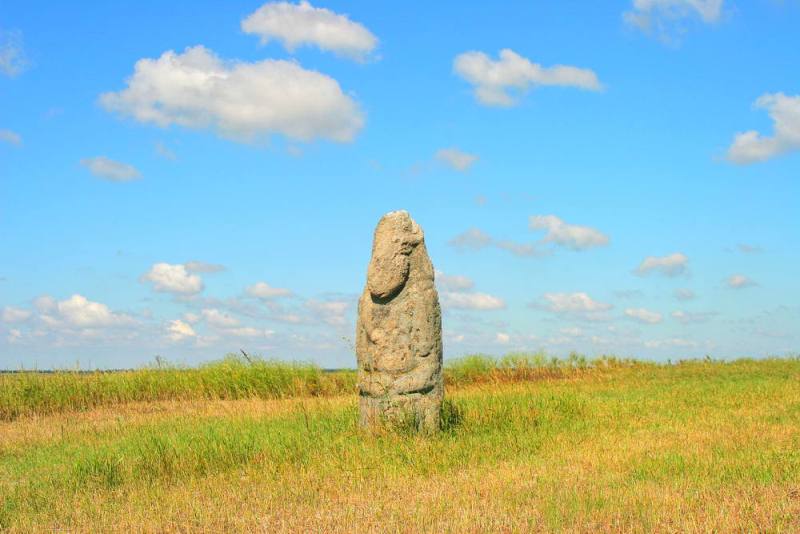 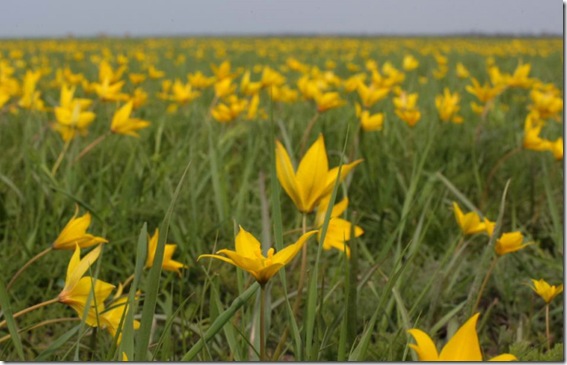 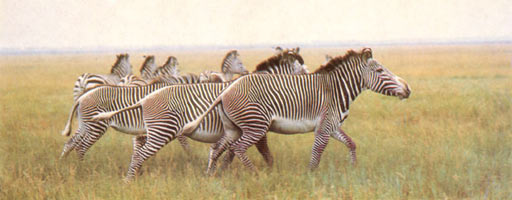